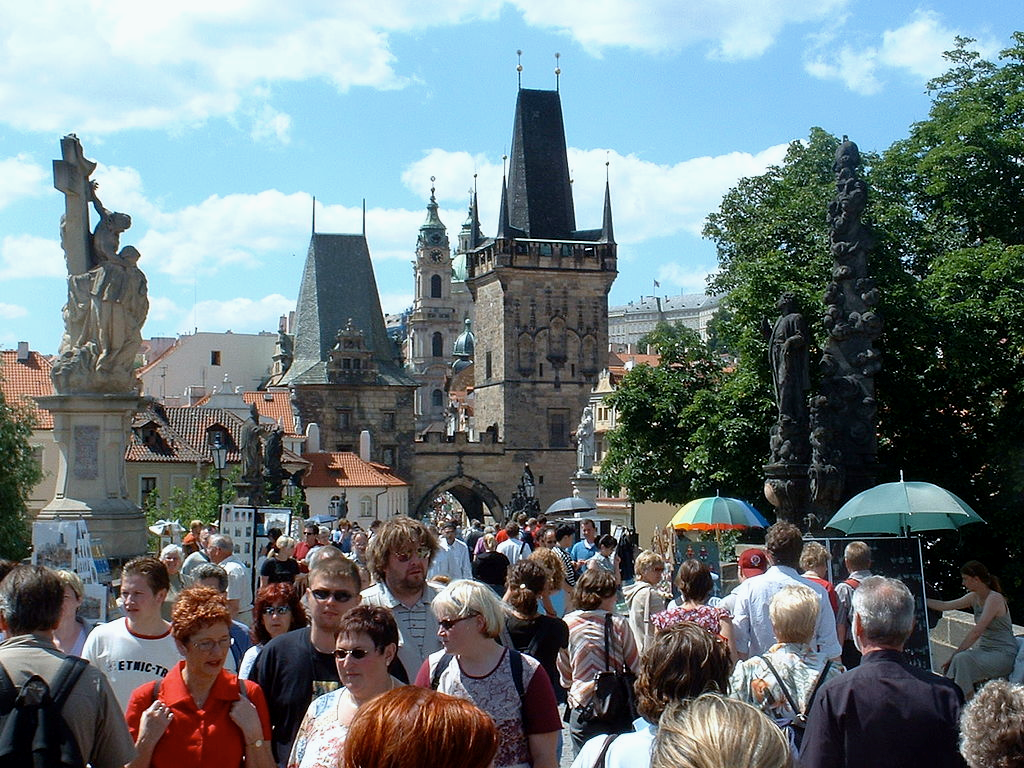 Segmenty kulturního turismu
 s akcentem na poznání
 historie
Památek
 a
 kulturního dědictví
Kulturně-historický potenciál
Klíčový motiv kulturního turismu – seznámení s historií, architekturou & kulturou → KT spojen s kulturně-historickým potenciálem / kulturně-historickými předpoklady území
Kulturně-historický potenciál – rozsáhlý & různorodý
kulturně-historické památky – doklady historického vývoje, způsobu života & prostředí společnosti
nejdůležitější složka kulturně-historického potenciálu → významně se podílí na rozvoji turismu
projev tvůrčích schopností & práce člověka
movité & nemovité & jejich soubory 
historická, umělecká, vědecká nebo technická hodnota
vztah k významným osobnostem & historickým událostem
40.000 nemovitých kulturních památek, 362 NKP, 570 PR nebo PZ
doklad významu památek pro turismus – návštěvnost
sledována u objektů veřejně přístupných za vstupné, 2019 – 326 objektů, 15 mil návštěvníků
běžně nepřístupné objekty – Dny evropského kulturního dědictví, 2. víkend v záři
kulturní zařízení (muzea, galerie, památníky, divadla apod.)
společenské akce a události – kulturní, církevní, sportovní, zábavní (filmové festivaly, divadelní přehlídky, hudební festivaly & soutěže, náboženská shromáždění & slavnosti apod.)
Náboženský turismus
Náboženský turismus
Pamětihodnosti, historické události & aktuální dění spojené s náboženstvím (religous tourism)
náboženský turismus – cestování věřících z náboženských důvodů
návštěva posvátných míst, památek, shromáždění u příležitosti náboženských svátků a výročí
motiv – duchovní prožitek
poutní turismus
místo zázraku, výjimečného jevu nebo zjevení
místo spojené s významnými osobnostmi daného náboženství
cíl - posilnění víry prostřednictvím cesty na posvátné místo, cesta & pobyt věnovány modlitbám
motiv – prosba o uzdravení (poděkování), odpuštění hříchu, pokání
aktivní zapojení do náboženských obřadů
organizovaná skupinová účast – respektování náboženských, společenských a kulturních zvyklostí, zajištění speciálních stravovacích, ubytovacích, dopravních & průvodcovských služeb; společné modlitby & zpěv, setkání na místních farnostech
církevní/sakrální turismus – návštěva sakrálních památek bez náboženské motivace
motiv – historická, architektonická & kulturní hodnota památky či místa
poutní turismus
Křesťanský – počátky ve středověku
Hlavní motiv – cesta & rozjímání během cesty
Dnes i nevěřící – pouť = odpoutání se od shonu, ruchu & stresu
Camino de Santiago – Svatojakubská cesta
hrob svatého Jakuba Staršího v katedrále v Santiagu de Compostela (Španělsko), první pouť 951
podél cesty – orientační kameny, kamenné kříže, boží muka, kaple, kostely, kláštery, studánky
síť 12 poutních cest z Itálie, Francie & Portugalska, prochází i Českou republikou
Via Francigena – Cesta Franků
Z Cantenbury do Říma – hrob apoštola Petra, cca 1.900 km, 3 měsíce pěšky přes Francii & Švýcarsko
Cyrilometodějská stezka
na Velehrad z pěti směrů
Jablunkov – Pustevny – Svatý Hostýn
Skalka u Trenčína – Uherské Hradiště
Šaštín – Kopčany – Mikulčice
Levý Hradec (u Prahy) – Sázava – Křtiny
Svatý Kopeček – Olomouc – Kroměříž
poutní turismus v čr
200 synagog, 100 pravoslavných, 660 evangelických & 6.685 římskokatolických staveb
Poutní místa –  Svatý Hostýn (Morava), Svatá Hora u Příbrami (Čechy)
Národní poutě – Velehrad, Stará Boleslav
Sakrální památky s největším potenciálem pro náboženský turismus:
katedrála svatého Víta v Praze
bazilika svatého Václava ve Staré Boleslavi
cisterciácký klášter a poutní kostel svatého Jana Nepomuckého na Zelené hoře
katedrála svatého Václava v Olomouci
bazilika svatého Prokopa v Třebíči
relikviář svatého Maura v Bečově nad Teplou
Velká synagoga v Plzni
židovská města v Praze, Mikulově & Třebíči
Unwto
Nábožensky motivované cesty – cca 330 milionů osob (až 700 milionů cest)
Cca 170 milionů křesťanských poutníků
Cca 3/4 lidí cestují pravidelně & opakovaně
Křesťanská poutní místa – Řím (Itálie), Vatikán, Lurdy (Francie), Fátima (Portugalsko), Santiago de Compostela (Španělsko), Medžugorje (Bosna a Hercegovina), Częstochowa (Polsko), Mariazell (Rakousko), Šaštín (Slovensko) 
Muslimská poutní místa – Mekka a Medina (Saudská Arábie), místa spojená s Mohamedem; pouze  věřící (pro nevěřícího je téměř nereálné se tam dostat)
Největší poutní místo světa – Guadalupe (Mexiko), ročně cca 50 miliónů poutníků
Svatá země (Izrael a Palestina), zejména Jeruzalém; posvátné místo pro 
křesťany – země Ježíše Krista (Betlém, Nazaret)
židy – Zaslíbená země, Jeruzalémský chrám
muslimy – Chrámová hora – Skalní dóm, Mohamed vystoupil do nebe (setkal se s předchůdci, proroky Abrahámem, Mojžíšem a Ježíšem)
kastelologický turismus
KASTELOLOGICKÝ TURISMUS
Hrady, zámky, lovecké zámečky, zříceniny, tvrze – velká umělecká & historická hodnota → jejich uchování je ve veřejném zájmu
Považovány za součást tzv. vysoké kultury → dotovány ze státního rozpočtu
Zájem návštěvníků od 18./19. století → kastelologický turismus jeden z nejstarších typů turism
První hrady – opevněné panské sídlo; obranná, strážní, reprezentativní & obytná funkce
12. století – dřevěné
13. století – kamenné, původně jednoduché, později renovovány & rozšiřovány
15. století – vyšší nároky na komfort → některé přestavovány na zámky
16. století – konec výstavby i přestavby hradů
Poslední postavený – Švihov, poslední přestavěný – Křivoklát
Zámek – volně stojící reprezentativní budova, výstavná, umělecky zdobená, obklopená přírodním prostředím, zahradou, parkem
Současnost hradů a zámků
Současná role hradů & zámků:
kulturně-výchovná – cílem osobní rozvoj návštěvníka; zpřístupněny veřejnosti za vstupné
komerční – pronájem prostor pro filmování, konference, svatební obřady; zámecké hotely
správně-reprezentační – objekty v rukou soukromníků, nepřístupné veřejnosti, využívané k soukromým aktivitám
Cíl památkové péče – uchování kulturních hodnot x cíl turismu – dosažení zisku → využívání hradů & zámků v turismu může být v rozporu se zásadami péče o zpřístupněné památky
nelze upravovat památky pro potřeby návštěvníků na úkor autentických dispozic
nelze implementovat bezbariérový přístup, hygienické zázemí, předepsanou šířku schodišť apod. 
Režim památky & míra zpřístupnění nesmí památku ohrozit
Kulturní události by měly zapadat do památkového záměru sestaveného s ohledem na historii
Koncerty, festivaly, divadelní představení
Speciální akce (Dobývaní hradu Švihov, Oživla strašidla na zámku Jezeří, Lesnické a Sokolnické slavnosti na Sovinci, Hefaiston na Helfštýně)
Služby na hradech a zámcích
Expozice – exponáty v jejich přirozeném prostředí
odborná a historicky věrohodná prezentace
zprostředkující správný obraz o památce
autentická 
odpovídající době, na kterou odkazuje; dlouhá historie objektů → výběr období závisí na
tvůrci expozice
zachovalém mobiliáři a dostupných pramenech
Důraz na kvalitu
prezentace objektu před vlastní návštěvou (internet, TIC, propagační materiály)
parkoviště, úschovny, pokladny, sociální zařízení, informace o nabídce, letáky, suvenýry, občerstvení)
základ – zaměstnanci, zejména průvodci 
Trendy
využití silných příběhů & osobností z historie objektu
individualizace produktu (přizpůsobení návštěvníkovi)
největší rezervy – uzpůsobení nabídky dětskému návštěvníkovi
kostýmované prohlídky, noční prohlídky
Jsme zemí bohatou na hrady a zámky…
cca 2.000 hradů & zámků (z různých období), každý desátý přístupný veřejnosti
Nejstarší hrad – Přimda (počátek 12. století)
Nejmladší hrad – Švihov (konec 15. století)
Nejvýznamnější hrad – Karlštejn; postaven pro úschovu říšských klenotů, českých korunovačních klenotů, svatých reliktů
Největší český hrad – Pražský hrad; největší moravský hrad – Helfštýn
Nejkrásnější český hrad – Křivoklát; nejkrásnější moravský – Pernštejn
Nejnavštěvovanější – Pražský hrad, Lednice, Český Krumlov, Hluboká & Karlštejn; zříceniny – Trosky, Střekov, Hukvaldy, Štramberk, Trosky & Rábí
Nejnavštěvovanější v Moravskoslezském kraji (2022) – Slezskoostravský hrad, Štramberská Trúba
Čechy – Konopiště, Zvíkov, Kokořín, Bezděz, Opočno, Orlík
Morava – Bítov, Bouzov, Špilberk, Buchlov, Pernštejn, Velké Losiny, Vranov, Kroměříž
Projekt NPÚ – výzkum & prezentace odkazu šlechtických rodů Zemí Koruny české
2023 – 13. ročník
Harrachové, hlavní objekty oslav – Hrádek u Nechanic & Janovice u Rýmařova
urbánní turismus
Urbánní turismus
Hlavní cíl – zážitek z návštěvy zaměřené na historické & kulturní atraktivity
Multifunkční entity schopné absorbovat množství návštěvníků, využívajících městskou infrastrukturu
Primární nabídka
kulturně-historický potenciál – historické jádro, architektonické & sakrální památky, hrady, zámky
přírodní potenciál – geografická poloha, klimatické & hydrologické podmínky, existence lázní, botanické & zoologické zahrady
Sekundární nabídka
ubytovací & stravovací zařízení
kulturní & kulturně historické instituce (muzea, galerie)
turistická infrastruktura (TIC, herny, společensko-zábavní centra, veletržní & kongresová centra)
sociální & technická infrastruktura
Oblíbené aktivity – návštěva muzeí, divadel, parků, zoologických zahrad, tematických parků, aquaparků & dalších kulturních, sportovních & rekreačních zařízení, nákupní možnosti
Spojen s event turismem & kongresovým turisme (MICE)
Historická města – „klasický“ městský turismus (46), ostatní města – „klasický“ městský turismus (135), města s dominancí lázeňské funkce (18), města s dominancí horského turismu (33), města s dominancí letní rekreace u vody (25)
Městská památková rezervace
Nařízení vlády
Chráněné území s kompaktní historickou zástavbou bez rušivých novodobých stavebních zásahů
Nejčastěji historická jádra středověkého původu (např. Český Krumlov, Telč, Kutná Hora)
Významné stavby z 19. & 1. poloviny 20. století (Brno, Plzeň, Nové Město pražské) 
Specifické & funkčně vyhraněné celky (bastionové pevnosti Terezín & Josefov)
39 MPR
Nejstarší – Jindřichův Hradec, Kutná Hora, Slavonice, Tábor & Žatec (1961)
Nejmladší – Terezín (1992)
Brno, České Budějovice, Český Krumlov, Domažlice, Horšovský Týn, Hradec Králové, Cheb, Jičín, Jihlava, Josefov, Kadaň, Kolín, Kroměříž, Lipník nad Bečvou, Litoměřice, Litomyšl, Loket, Mikulov, Moravská Třebová, Nové Město nad Metují, Nový Jičín, Olomouc, Pardubice, Pelhřimov, Plzeň, Praha, Prachatice, Příbor, Štramberk, Telč, Třeboň, Úštěk, Znojmo
Největší – Pražská MPR (cca 1.330 objektů); Brno & Olomouc (stovky objektů)
Františkovy Lázně (zapsané 1992, zrušené 2017), Horní Slavkov (zapsaný 1952, zrušený 1961)
Městská památková zóna
Vyhláška Ministerstva kultury
Území sídelního útvaru s menším podílem kulturních památek
Uchování charakteru sídla, případná nová zástavba nesmí způsobit narušení
255 (nové vyhlašovány i v současnosti)
Dobře dochovaný půdorys & hmotovou skladbu; ALE architektonický obraz ne tak ucelený jako MPR 
středověká městská jádra
renesanční města (Horní Blatná, Jiřetín pod Jedlovou)
barokní & klasicistní města (Nový Bor, Jablonec nad Nisou)
lázeňská města (Karlovy Vary, Mariánské Lázně, Luhačovice) 
průmyslové celky (Vítkovice, Přívoz)
čtvrti nájemních bytů (Karlín, Vinohrady, Vršovice, Žižkov, Nusle)
novodobé obytné & vilové čtvrti 20. století (Lochotín & Bezovka v Plzni, Ořechovka & Baba v Praze)
dělnické kolonie (Brumov)
poválečná sídliště (Poruba – sorela)
Moravskoslezský kraj – Bílovec, Bruntál, Brušperk, Budišov nad Budišovkou, Český Těšín, Frenštát pod Radhoštěm, Frýdek, Fulnek, Hlučín, Hradec nad Moravicí, Karviná, Místek, Moravská Ostrava, Odry, Opava, Poruba, Přívoz, Rýmařov, Vítkovice
Sdružení historických sídel
Sdružení historických sídel Čech, Moravy a Slezska – dobrovolná, zájmová, nevládní organizace
195 měst s památkovou rezervací nebo zónou
Činnost – uchování, ochrana & trvalá využitelnost kulturního dědictví
péče o program regenerace MPR & MPZ
cena za nejlepší přípravu a realizaci programu – právo používat titul Historické město roku 
organizace Dnů evropského dědictví – Dnů otevřených dveří památek (European Heritage Days) 
Brány památek dokořán – zpřístupnění památek – Mezinárodní den památek a sídel (18. dubna) 
*******************************************************************************************************
Hlavní trend v ČR po roce 1989 – nárůst počtu zahraničních návštěvníků
70 % – navštěvuje Prahu 
lázeňská města – Karlovy Vary, Mariánské Lázně & Františkovy Lázně
významná historická města – Český Krumlov, Plzeň, České Budějovice & Cheb
veletržní město – Brno
horská střediska – Harrachov & Rokytnice nad Jizerou →
turistická atraktivnost & geografická poloha
← blízkost pro německou & rakouskou klientelu – dlouhodobě nejvýznamnějším zahraniční hosté
rurální turismus
Rurální turismus
Různý přístup k definování venkovského prostoru
V ČR – počet obyvatel (do 2.000) & využití pro zemědělství, lesnictví & ochranu přírodního dědictví
Počátek 19. století – zájem o pobyt na venkově ← vznik průmyslových měst (hluk, špína, stres)
Bohatší vrstvy – zejména jízda na koni, lov zvěře
Počátek 20. století – intenzivnější rozvoj ← rozvoj tzv. druhého bydlení / druhých domovů
60. & 70. léta – velký rozvoj ← kratší pracovní doba, změny ve struktuře volného času (dvoudenní víkend & delší dovolená), růst reálných příjmů + obliba chataření & chalupaření
Po roce 1990 – alternativa k masovému turismu ← touha po individualitě, odlišnosti ad.
Ubytování v soukromí nebo menších hromadných ubytovacích zařízeních
Rozvoj venkovského turismu souvisí s rozvojem venkova
budování pěších turistických tras & cyklotras
rozvoj farem & alternativního zemědělství
budování místních muzeí & skanzenů
rozvoj tradičních řemesel
Tichá, klidná krajina, čistý vzduch, pracovní aktivity, zvyky & folklór, příroda
Přírodní prostředí & kulturní dědictví – architektura, festivaly, tradiční gastronomie apod.
Primární nabídka
Turisticky nejhodnotnější venkovská krajina
Přírodní potenciál
podhorské oblasti (Šumava, Krkonoše, Lužické Hory, Orlické Hory, Jeseníky, Bílé Karpaty)
vodní plochy (Třeboňsko, Máchovo jezero, Seč, Vranovská přehrada)
vodní toky (Berounka, Vltava, Sázava)
oblasti krasových jevů (Moravský kras, Český kras, Javoříčské jeskyně)
Kulturně-historický potenciál
vesnické památkové rezervace & vesnické památkové zóny
jižní Čechy, Plzeňsko, Kokořínsko, České Středohoří, Český ráj, Slovácko
národní kulturní památky církevní, technické, vojenské
hrady, zámky, tvrze & zříceniny
lidová architektura
Ochrana vesnické architektury – muzeum v přírodě/skanzen NEBO prohlášení kulturní památkou
Chráněná území
Vesnická památková rezervace – nejlepší zachované soubory lidové architektury – vláda; 61
nejstarší – areál historických vinných sklepů Plže u obce Petrov (1983)
ostatní vyhlášeny v roce 1995
VPR Holašovice na seznamu UNESCO (1998) – soubor hospodářských usedlostí selského baroka, neporušené půdorysné řešení, parcelace & struktura zástavby
Moravskoslezský kraj – Heřmanovice (okres Bruntál) & Lipina (okres Opava)
Vesnická památková zóna – menší počet památkově chráněných objektů – MK; 215
nejstarší – vyhlášeny v roce 1990
Moravskoslezský kraj – Karlova Studánka, Malá Morávka, Petrovice, Piskořov, Stará Ves-Žďárský Potok (okres Bruntál) & Komorní Lhotka (okres Frýdek-Místek
Sepětí s přírodním prostředím ovlivňujícím použité stavební materiály, podobu zástavby; velké rozdíly
mohutné patrové roubené & polohrázděné domy – západní & severní Čechy
zděné dvorce selského baroka – jižní Čechy
hliněné domy – jižní Morava
skromné roubenky – Valašsko, Podkrkonoší
Muzea v přírodě
Zemská jubilejní výstava (1891) – „česká chalupa“ – idealizovaná stavba lidového obydlí → velký ohlas
Národopisná výstava českoslovanská (1895) – výstavní dědina – lidové stavby národopisných oblastí →
Muzea v přírodě – do volných proluk původní historické vesnice přenášeny zánikem ohrožené stavby; nově zakládaná – stavby přenesené z okolí nebo repliky vybraných objektů
ČR – 11 skanzenů
nejrozsáhlejší & nejstarší – Valašské muzeum v přírodě v Rožnově pod Radhoštěm (1925) – Dřevěné městečko, Valašská dědina, Mlýnskou dolina, Pustevny (Maměnka & Libušín, NKP)
nejmladší – Západočeský skanzen v Chanovicích (záchranný, 1994)
Soubor lidových staveb a řemesel Vysočina (Hlinsko & Veselý kopec)
Polabské národopisné muzeum Přerov nad Labem (záchranné muzeum)
Národopisné muzeum v Třebízi (středočeská vesnice, z části funguje jako skanzen)
Muzeum středočeské vesnice v Kouřimi
Muzeum vesnice jihovýchodní Moravy ve Strážnici 
Soubor lidových staveb východní Hané v Rymici u Holešova (mnohé objekty obydleny)
Muzeum lidové architektury Českého středohoří Zubrnice
Hanácký skanzen v Příkazích u Olomouce
Muzeum vesnických staveb středního Povltaví ve Vysokém Chlumci
Typy rurálního turismu
Vícedenní pobyt & rekreační aktivity na venkově – udržitelný, šetrný, zelený turismus (green tourism)
Agroturismus / farmářský turismus – přímým vztah k zemědělským pracím; pobyt & strava na venkovských statcích; hospodářská zvířata, objekty & movitosti; pomoc při senoseči, žních, pastvě zvířat, úklidu stájí; stravování založeno na vlastních produktech; vyjížďky na koních, rybaření, houbaření & sběru lesních plodin + sportovní aktivity
Ekoagroturismus – ekologicky hospodařící farmy produkující bio-produkty
Ekoturismus – poznávání přírody – přírodní rezervace, národní parky, chráněné krajinné oblast; pěší turistika; trasy pro jedno a vícedenní pochody; značení turistických tras nejlepší v Evropě
Cykloturismus – přírodní oblasti, kolem řek, horské oblasti; turismus „pro všechny“; cyklotrasy napříč téměř celým územím ČR; značení na vysoké úrovni & počet stále roste
Vodní turismus – šetrný k prostředí, nenáročný, dostupný, pocit dobrodružství & zábava; oblíbený zejména na Vltavě, Lužnici, Berounce, Sázavě
Dobrodružný/adrenalinový turismus – bez pevně daného programu; neočekávanost, existence nepředvídatelného rizika & nebezpečí; tvrdý (horolezecké výstupy, raftování na divokých řekách, armádní kurzy přežití, skoky padákem), měkký – pozorování velryb, safari v Africe
Motiv – zdánlivě přílišná bezpečnost, nuda, potřeba adrenalinu, posílení sebedůvěry, překonání strachu, posílení vlastní vůle apod.
Pěší & hippoturistika, cykloturismus, vinařský turismus ALE i kulturně poznávací turismus
industriální turismus
Industriální turismus
Zážitky & poznání v historickém kontextu místa 
Bývalé industriální oblasti
průmyslové & technické památky báňského, hutního, strojírenského, potravinářského, textilního & dalších průmyslů
objekty železniční, silniční & vodní dopravní infrastruktury
Doklad lidského & technologického pokroku spojeného s uzavíráním starých výrobních prostor
21. století – průmyslové oblasti & areály nevyužity, chátrají → brownfields → regenerace → transformace → hledání nových funkcí
Velký potenciál transformace na turisticky atraktivní objekty
Muzea, galerie, nákupní centra, restaurace ad. 
Uchování odkazu průmyslové činnosti, zachování tradice & poskytování autentického zážitku
Nejvhodnější využití – kombinace
kulturně společenského charakteru – výstavy, kulturní & společenské akce, koncerty, přednášky
samostatné prohlídkové trasy – prezentace se zachováním autenticity „posledního dne“
Odkaz průmyslových činností formuje identitu místa, je zdrojem hrdosti destinace
Nabízí edukativní & kulturní zážitky spojené s průmyslovou výrobou & historickým kontextem
Industriální turismus
Archeologické památky předindustriálního dolování
Bývalé industriální oblasti 
výrobky & výrobní prostředky
hmotné nemovité památky – výrobní & tovární budovy & komplexy, dělnické kolonie & satelity
hmotné movité památky – strojní & technická zařízení
nehmotné památky – pracovní poměry & podmínky, rituály, tradice
Fungující společnosti, továrny & výrobny
seznámení s procesem výroby & stěžejními produkty
počátky – cca 1900 – francouzská vinařství & čokoládovny, řecké výrobny krajek, holandské sýrárny
propagace produktů, vyjádření hrdosti na kulturní dědictví
Dopravní památky 
automobily – závody veteránů
vlaky – přeprava turistů (zubačka Tanvald – Kořenov – Harrachov, Osoblažská úzkokolejka Třemešná ve Slezsku – Osoblaha, Posázavský Pacifik Praha – Čerčany, Sklářská lokálka Kamenický Šenov – Česká Kamenice, Podřipský motoráček, Podkrušnohorský motoráček
Vojenské památky – opevňovací systémy v pohraničí
Rozhledny – původně strážní, obranné & vojenské věže, první „k rozhlížení“ počátek 19. století; nejstarší 1801 v Uherčicích; rozhledna Kleť 1825 (původně Josefova věž, kníže Josef Schwarzenberg)
Destinace Industriálního turismu
Baťův Zlín, třeboňské rybnikářství, industriální soubory v Ostravě, papírna ve Velkých Losinách, horský hotel a televizní vysílač Ještěd, město chmele Žatec, hornická kulturní krajina Krušnohoří
European Route of Industrial Heritage
cca 300 průmyslových lokalit, 14 tematických tras 
Anchor Points – cca 100
Dolní Vítkovice
Důl Michal v Ostravě
pivovar Prazdroj v Plzni
Stará čistírna odpadních vod v Praze
Další významné v ČR
Vodní mlýn v Bartošovicích, Muzeum Tatra v Kopřivnici, Expozice klobouků v Novém Jičíně, Vodní mlýn Wesselsky v Odrách, Vagonářské muzeum ve Studénce, Muzeum břidlice v Budišově nad Budišovkou, Kanál Carla Weisshuhna v Hradci nad Moravicí, Slezská Harta, Expozice Hedva Český brokát v Rýmařově, Osoblažská úzkokolejka
Muzeum koněspřežky v Českých Budějovicích, Muzeum Schwarzenberského plavebního kanálu ve Chvalšinách, Muzeum skla a bižuterie v Jablonci nad Nisou, ŠKODA muzeum v Mladé Boleslavi, Železniční muzeum v Jaromĕři, Elektrárna královského města v Písku, Vodní mlýn ve Slupi, Sklárny Moser v Karlových Varech, Museum historických vozů BMW v Brně, Obuvnické muzeum ve Zlíně
Nejnavštěvovanější památky
Dolní oblast Vítkovice – 1828-1998
komplex těžké průmyslové výroby – důl Hlubina, koksovna & vysoká pec Vítkovických železáren (NKP)
vzdělávací, kulturní & společenské centrum s mezinárodním přesahem –ateliéry, klubovny, místnosti pro výuku, prezentační prostory, promítací sály, kluby, kavárna
prohlídkové okruhy – důl, těžní věž, strojovna
Petřínská rozhledna – Klub českých turistů, Světová výstava v Paříži 1889, České středohoří & Říp
Pivovar plzeňský Prazdroj – 1842, prohlídka historických sklepů, degustace nefiltrovaného & nepasterizovaného piva z ležáckých dubových sudů
Národní technické muzeum Praha – 1908
expozice – design, astronomie, doprava, fotografie, hornictví, hutnictví, chemie, měření času, domácí technika, televizní studio, tiskařství…
vývoj technických oborů, přírodních & exaktních věd & průmyslu na našem území
NW Präsident (NKP, nejstarší vyrobený u nás), Tatra 80 (NKP, vůz T. G. Masaryka), Tatra 87 (NKP, Hanzelka & Zikmund), salonní vůz císaře Františka Josefa, letoun Jana Kašpara…
pobočka Plasy (stavitelské dědictví) & Chomutov (železniční depozitář)
Národní zemědělské muzeum Praha – založeno 1918, první sbírky už po Jubilejní výstavě 1891
historie zemědělství, rybářství, lesnictví, myslivosti & gastronomie, ochrany půdy & vody v krajině
výstavní prostor na střeše & na dvoře (expozice s živými hospodářskými zvířaty)
pobočka Čáslav (zemědělská technika), Kačina (český venkov), Ohrada (lesnictví, myslivost & rybářství), Valtice (vinařství, zahradnictví & životní prostředí), Ostrava (potraviny & zemědělské stroje)
montánní turismus
Montánní turismus
Součást industriálního turismu; forma dobrodružného turismu (pocity při pobytu v podzemí)
Motivace – objevování nového KD, poznávání památek & stop po hornické činnosti, návštěva hornických muzeí & skanzenů, autentické zážitky, úcta k lidskému intelektu, vztah k přírodě
Vznik spojený s ekonomickými & sociálními změnami v  oblastech těžby & se zavíráním dolů
Pozůstatky po těžbě & doprovodných činnostech
doly, štoly, šachty, lomy, odvaly, odkaliště, saliny, haldy, sejpy
těžební stroje & budovy (provozní báňské objekty, hornické kolonie, hospody)
komunikace (železnice, silnice, vodní štoly, kanály)
Rekultivace → vznik parků & rekreačních zón pro účely rekreace, volného času, turistiky, vzdělání
Zachování hornických památek, obnovení & oživení hornických zvyků, tradic, kultury
ČR – cca 100 montánních památek (povrchová & podpovrchová těžba, rudy & uhlí)
Nejvýznamnější hornická místa – Ostravsko, Mostecko, Jáchymovsko, Příbramsko, Krušnohoří
Turistické atrakce vznikají i ve funkčních dolech & lomech – Uhelné safari v Mostě
destinace
Hornický region Erzgebirge/Krušnohoří – 2019 UNESCO, 17 Sasko, 5 ČR
soustavná těžba & zpracování rud – 12.-20. století (stříbro, cín, kobalt, železo, uran)
montánní památky v nadzemí & podzemí + hustá síť horních měst
Jáchymov, Abertamy – Boží Dar – Horní Blatná, Krupka, Mědník, Rudá věž smrti ve Vykmanově
vliv regionu na celosvětový rozvoj hornictví & hutnictví včetně legislativy, administrativy, školství
Důl Michal – Ostrava (NKP), Anchor Point 
muzeum s expozicí posledního dne
Cesta havíře do práce – známkovna, řetízková šatna, koupelna, administrativní budova, lampovna, těžní budova, strojovna, dispečink, ředitelna, kanceláře 
Landek Park Ostrava 
důl Anselm (nejstarší ostravská šachta), hornické muzeum (největší u nás), prohlídka podzemí
vrch Landek (NPP)
Údolí ztracených štol – Zlaté Hory, 
naučná stezka, historické dobývání zlata, způsob zpracování & zdejší přírodě
zlatokopecký skanzen, repliky středověkého vybavení, pozůstatky po dobývání zlata
repliky vodou poháněných hornických mlýnů, hornického srubu, tavící pece, strážní věže
závodiště se soutěžními klajmy; tradice založená 1993
temný turismus
TEMNÝ TURISMUS
Dark Tourism, Black Tourism, Grief Tourism (zármutek), Disaster Tourism
Místa konfliktů, věznění, mučení, vraždění & zabíjení, hřbitovy →
spojená se smrtí, bolestí, utrpením, neštěstím, strachem, zármutkem
Místa zasažená přírodní katastrofou
Založen na autenticitě místa & silném emocionálním zážitku
Motivy ?  
úcta, respekt, pieta, pokora, duchovní naplnění
historická hodnota místa, zájmem o historii, touha po poznání & vzdělávání se
intelektuální & kulturní zájem (touha pochopit, co se stalo)
osobní vztah k tragédii (přeživší, příbuzní obětí, svědci)
součást poznávacího turismu – návštěva „temného“ místa jen jeden z mnoha cílů
prožitek strachu & ohrožení, vzrušení z blízkosti smrti, voyeurismus (místa válečných konfliktů)
„nečekaný“ – Schindlerův seznam (1993) odstartoval obnovený zájem o památky holocaustu
zábava – spojena s dávno minulými událostmi (středověké mučírny, místa spojená  s legendárními & mytologickými postavami – hrabě Dracula), atrakce – strašidelné hrady, domy hrůzy
motivy se často prolínají, propojují s jinými formami turismu, zejména s poznávacím & vzdělávacím
Jak se to mohlo stát? Může se to opakovat? Kdy?
Typy temného turismu
1815 bitva u Waterloo sledována šlechtou, 1861 americká občanská válka – den po bitvě prodávána návštěva bitevního pole, 1. CK specializovaná na temný turismus – výlety do Lakehurstu (1937)
Holocaust Tourism / Genocide Tourism 
na nejtemnějším okraji spektra temného turismu
koncentrační a vyhlazovací tábory – místa genocidy, hrůzy & smrti, ukazují utrpení konkrétních lidí
cíl – vzdělání, připomínání si tragických událostí, pieta
Válečný turismus (War Tourism)
bývalé, případně aktivní válečné zóny nebo bojiště
prohlídka bojišť, památníků, vzrušení na nebezpečných & zakázaných místech ALE i voyeurismus
Pomnik Powstania Warszawskiego & Pomnik Bohaterów Getta w Warszawie, Mamayev Kurgan
Hastings, Gettysburg, Waterloo 
rekonstrukce bitev – bitva u Slavkova 2019 cca 1.100 „vojáků“ & cca 30.000 diváků
Katastrofický turismus (Disaster Tourism)
místa zasažena přírodní katastrofou – povodeň, erupce sopky, tsunami, hurikán…
pomoc místním & postižené oblasti
místa zasažena důsledky lidské činnosti – Ground Zero 11. 9. 2001, Černobyl 26. 4. 1986
Památníky 1. a 2. světové války
Menin Gate Memorial to the Missing v Ypres (Belgie) – připomínka desetitisíců vojáků, fronta jen pár km tam & zpátky; duben 1915 – poprvé vyzkoušen chemický bojový plyn (chlór) & 1917 yperit
Thiepval Memorial to the Missing of the Somme (Francie) – věnovaný památce více než 70.000 britských & jihoafrických vojáků padlých/pohřešovaných během bitev na Sommě v letech 1915-1918
Mémorial de Verdun (Francie) – věnován památce padlých obou stran (francouzské & pruské), bitva 10 měsíců, padlo cca 700.000 vojáků – verdunský mlýnek na maso; krajina plná kráterů; Ossuaire de Douaumont – v kostnici ostatky cca 130.000 vojáků bez rozdílu národnosti
***************************************************************************************************
Osvětim-březinka (Auschwitz-Birkenau) – síť vyhlazovacích táborů, hlavní místo nacistického konečného řešení židovské otázky; zabito až 1,5 milionu lidí, 90 % byli židé z celé okupované Evropy
Muzeum Anny Frankové v Amsterdamu – v domě, kde se s rodiči a sestrou během okupace 2 roky skrývala; po odhalení transportováni do Osvětimi a Bergen-Belsenu, kde Anna zemřela; její deník se stal jedním ze symbolů tragického osudu milionů židů zavražděných nacisty
Oradour-sur-Glane – francouzská vesnice uzavřena německou armádou v červnu 1944, 643 obyvatel (včetně žen a děti) zmasakrováno; po válce postavena nová, původní udržována jako trvalý památník
Pearl Harbour Memorial – USS Arizona je hrobem 1.177 námořníků
Hiroshima Peace Memorial Park – věnován odkazu Hirošimy & památce až 140.000 obětí bomby, na pusté planině po výbuchu (6. 8. 1945); symbol zkázy – A-Bomb Dome (kostra budovy prefektury)
Další destinace
Muzeum genocidy Tuol Sleng v Phnompenhu (Kambodža)
připomínka tisíců lidí zabitých Rudými Khmery 1975-1979
5 budov komplexu střední školy přeměněno na vězení & výslechové středisko tzv. Security prison 21
Tuol sleng / Strychnin Hill / Kopec jedovatých stromů – jen jedno ze 150 popravčích center v zemi
odhadovaných cca 20.000 lidí uvězněných v Tuol Sleng – známo pouze sedm přeživších
Choeung Ek – bývalý sad, masový hrob obětí režimu, nejznámější z cca 300 „vražedných polí“; více než milion obětí
Hřbitovy
místa odpočinku slavných osobností i „obyčejných“ lidí
rozměr historický i umělecký, charakter parků
Père-lachaise (Paříž) – 2 miliony návštěvníků ročně
Žaláře, věznice, mučírny 
autentické místo – Alcatraz (Al Capone), Špilberk (Václav Babinský)
uměle vytvořená atrakce, zábavní centra hrůzy – Dungeon v Londýně
Katastrofický turismus
Pompeje – „matka“ destinací katastrofické turistiky – 79
Vesuvu zničil & pohřbil město pod vrstvou popela & pemzy → budovy, předměty, fresky zachovány
na pláži cca 300 koster lidí; odlitky lidských postav v popelu
 Podmořské megazemětřesení v Indickém oceánu → tsunami – 2004
série ničivých tsunami – 230.000 mrtvých ve 14 zemích, zaplavené pobřežní oblasti (30m vlny)
do postižených zemí cestovali lidé pomáhat (Indonésie, Srí Lanka, Indie, Thajsko; ostrov Phuket)
Hurikán Katrina – New Orleans 2005
zaplaveno 80 % měst, zničeno cca 200.000 domů, cca 800.000 obyvatel bez domova
druhý den záplav nabízeny výlety do zasažených míst
Podmořské megazemětřesení u obřeží Tóhoku → tsunami – 2011
vlny 40m, 10 km do vnitrozemí → havárie jaderné elektrárny Fukušima
CK pořádají jednodenní výlety do Fukušimy a města Namie 
Atol Bikini (Marshallovy ostrovy v Pacifiku) – po druhé světové válce
americké jaderné testovací místo, km široký kráter, rozsáhlá kontaminace → přesídlení obyvatel
Bikiny stále kontaminované ALE potápěči mohou zkoumat vraky lodí sloužících jako cíle
Černobylská elektrárna – 1986
tisíce dlouhodobých úmrtí, vysídlení cca 350.000 obyvatel z Černobylu & Pripjati, stržena Kopachi
CK Soloeast Travel – trasa v zakázané zóně, k reaktoru č. 4, pozůstatkům Kopachi, Červenému lesu
Destinace v české republice
Slavkov/Austerlitz – 1805, bitva tří císařů
Mohyla míru na Prackém kopci, pomníky, kříže, kapličky & hromadné hroby
Santon (u Tvarožné) – na kopci malá bílá kaple, pod kopcem historické rekonstrukce bitvy
Památník Terezín – založen 1947
uctění památky obětí nacistické genocidy
ghetto pro tisíce převážně českých židů, Malá pevnost – věznice gestapa od 1940
Muzeum ghetta v bývalé terezínské škole, Národní hřbitov před pevností
Lidice & Ležáky – osady vyhlazené nacisty
Lidice vypáleny 10. 6. 1942, muži zastřeleni, ženy do Ravensbrücku, děti germanizace / Chelmno
Ležáky vypáleny 24. 6. 1942, muži a ženy byli zastřeleni, děti Chelmno; 2 dívky válku přežily
Pravoslavný kostel svatých Konstantina a Metoděje
úkryt parašutistů skupiny Anthropoid, atentát na Reinharda Heydricha
Naučná stezka Jáchymovské peklo – 
1950 – 18 vězeňských táborů kolem dolů
vězni komunistického režimu nuceni těžit uranovou rudu (do 1961 cca 65.000 lidí)
Hřbitovní kaple Všech svatých v Sedlci – kostnice; výzdoba & vybavení (lustr, oltář, monstrance)
Velké Losiny, Špilberk, Muzeum útrpného práva v Českém Krumlově, Crypta Capuccinorum Brno
Pamětní místa
Vychází z místní kultury, řídí se určitými pravidly – daná kulturou, etikou, místem 
Fascinace temnými místy je mnohými považována za kontroverzní
Etický aspekt – je správné, aby cílem návštěvy bylo prohlížení si míst spojených se smrtí a utrpením?
Důležité zejména u nedávných neštěstí a katastrof týkajících se žijících lidí nebo jejich potomků
Události před staletími vnímáme jako historii, která se nás osobně netýká; nad pocity smutku & soucitu převládá zájem, zvědavost
V Sedlci cítíme tíseň, údiv & obdiv nad výzdobou, než abychom se dojímali nad smrtí
Zpřístupnění míst spojených s lidským neštěstím či katastrofou – vždy musí být spojeno s pietou & vzděláváním
2011 průzkum v Muzeu Auschwitz-Birkenau
Motivy – seznámení se s historií tábora (33 %), prokázání úcty obětem (20 %), zvědavost (13 %), soucit s obětmi války (10 %)
Pocity z návštěvy – smutek (64 %), reflexe, zamyšlení (54 %), dojetí (37 %), bezmoc (28 %), soucit (22 %), zlost, vztek (15 %), hněv (13 %), nenávist (11 %), žádné pocity (5 %)
gastroturismus
gastroturismus
Jídlo = důležitá součást cestování → stravovací služby = základní turistické služby
ALE jídlo může být samo o sobě cílem, významným nebo hlavním motivem cestování
Gastronomie – významná součást všech kultur, autentická & tradiční součástí kulturního dědictví
Neukotvenost terminologie – culinary tourism, food tourism, gastronomy/gastronomic tourism
World food travel association → doporučuje termín food travel (cestování za jídlem)
Kulinářský turismus nebo gastronomický turismus – chápány jako synonyma
Motiv – dosažení zvláštních, jedinečných a nezapomenutelných kulinárních zážitků;  seznámení se s gastronomickými tradicemi & stravovací zvyky destinace (blízké i vzdálené)
Účast na akcích zahrnujících přípravu, prezentaci & konzumaci pokrmů
Návštěva restaurací, vinic & původních „domovů“ určitých pokrmů
Kurzy vaření
Nakupování na místních farmářských trzích, farmářských obchodech
Jedním z kritérií při výběru prázdninové destinace
Prolíná se s poznávacím, kulturním & zážitkovým turismem
Specifický trend počátku tisíciletí
aktivity
Návštěva podniků veřejného stravování – doporučována v průvodcích, na turistických portálech, webových stránkách
gurmetské – luxusní restaurace, špičková gastronomie, bezchybná obsluha (michelinská hvězda)
historické – dlouhá historie, vlastní nezaměnitelné recepty, název – známá značka; kavárna sacher 
tradiční – autentická atmosféra, tradiční místní speciality, původnost & dlouhá tradice receptů, „bezejmenné“ hostince & lidové restaurace, pohostinnost, poctivá kuchyně
zážitkové – jsou zvláštní & výjimečné, prožitek uspokojující všechny smysly; originalita ve vybavení, aranžmá stolu, nabízeném sortimentu, způsobu přípravy či podávání jídel, obsluze, tematickém programu, hudební produkci
Návštěva gastronomických akcí a událostí
zvyšují návštěvnost i image destinace
velké, spíše kulturní akce – bohatý kulturní program, prezentace pokrmů & nápojů – jen jedna z částí programu; vinobraní, pivní festivaly
menší akce – prezentace regionálních produktů; košty slivovice, ovocných knedlíků, slavnosti chřestu, zabijačky, masopust, hody
specializované gastronomické eventy – ochutnávka jídel & nápojů dominantní, Oktoberfest v Mnichově, Znojemské vinobraní, Vizovické trnkobraní, Prague food Festival
aktivity
Exkurze do potravinářských provozů – spojené s ochutnávkou & možností nákupu produktu
Palírny whisky (Skotsko, Irsko), čokoládovny & pivovary (Belgie), sýrárny (Holandsko)
Malé farmy – výroba sýrů, moštů, marmelád, uzenářských výrobků & dalších domácích produktů
ČR – pivovary & vinné sklepy
Návštěvy gastronomických muzeí
Muzeum perníku v Pardubicích, Muzeum olomouckých tvarůžků v Lošticích, Muzeum perníku v Toruni (Polsko), Museum der Brotkultur v Ulmu (Německo), Gastronomické muzeum v Praze
Farmářské trhy – možnost zakoupení původních místních produktů, malebnost, autentičnost, bezprostřednost, možnost setkání s místním obyvatelstvem
Specializované gastronomické zájezdy (CK)
poznání kulinárního dědictví – Francie, Itálie, Řecko, Portugalsko, Španělsko, Maroko, Vietnam, Kambodža, Peru, Argentina…
kurzy vaření –  Francie, Itálie, Portugalsko, Španělsko, Argentina
procházky po místních farmářských trzích, zájezdy do vinařství, exkurze do místních restaurací
Vinařský turismus
Založen na degustaci, konzumaci & nákupu vína
Vinice, vinařství, restaurace známých nabídkou jedinečných vín
Vinařské festivaly, kurzy ochutnávek vín, párování pokrmů s víny
Hlavní motivy – touha ochutnat víno, získat o něm znalosti, zažít vinařské prostředí (setkání s vinařem, prohlídka sklepů & vinic), pobyt ve venkovském prostředí, sladit pokrm & víno, pobavit se, užít si vinařskou kulturu, užít si zdravotní přínosy vína...
Moravské vinařské stezky
cca 1.200 km dlouhá síť mezi Znojmem & Uherským Hradištěm
možnost jedno i vícedenních výletů za poznáním folkloru, vína & památek
Festival otevřených sklepů – několikrát do roka, několik sousedních vinařských obcí společně, bohatý doprovodný program
filosofie – zachování autenticity prostředí, kontakty s místními,  kvalitní služby, pohostinnost místních
Gastronomické destinace
Státy, regiony, menší lokality
Žebříčky (oficiální i neoficiální) nejvýznamnějších destinací
Francie & Itálie – vysoce rozvinuté & respektované kuchyně
Itálie – domov hnutí Slow Food – vážit si kulinární kultury, kulinárního dědictví, chránit & oceňovat místní produkty, věnovat přípravě & konzumaci adekvátní čas, bojovat proti globalizaci
Řecko, Španělsko, Mexiko, Čína, Thajsko, Indie, Thajsko
Pokrmy/potraviny spojený lokalitou → destinace gastroturismu
klobásy (Maďarsko), sýry (Holandsko), javorový sirup (Nová Anglie, Kanada), hovězí maso (Argentina), tapas (Španělsko), pizza & pasta (Itálie)
vafle (Bruggy, Belgie), gelato (Řím, Itálie), sacher tort, telecí řízek (Vídeň, Rakousko), bratwurst (Berlín, Německo)
ČR – dlouhá tradice pivovarnictví & vinařství, tradiční národopisné oblasti se speciálními pokrmy
Pokrmy, nápoje & gastronomické produkty obecně – oblíbená součástí řady akcí – trhy, jarmarky, hody, poutě, vinobraní, chmelobraní, dožínky, výlovy rybníků, městské slavnosti, historické slavnosti, svátky (sv. Martin)
Kuchyně jednotlivých evropských zemí je stejně pestrá & rozmanitá jako jejich kultura
Děkuji za pozornost